DISEÑO E IMPLEMENTACIÓN DE UN SISTEMA DE CONTROL Y PROTECCIÓN DE TEMPERATURAS, PRESIONES Y NIVELES DEL MOTOR GENERADOR 3 NIIGATA DE 3.2 MW  EN LA PLANTA LAFARGE CEMENTOS OTAVALO
1
Presentado por:
Carlos Leonardo Gallegos Correa
PROYECTO DE FIN DE CARRERA
Autor: Carlos Gallegos
OBJETIVO
General
Diseñar e implementar un sistema de control y protección de temperaturas, presiones y niveles del motor Generador 3 Niigata de 3.2 MW  en la planta Lafarge Cementos Otavalo.
2
PROYECTO DE FIN DE CARRERA
Autor: Carlos Gallegos
OBJETIVOS
Objetivo Especifico
Analizar las características y especificaciones técnicas del funcionamiento de los instrumentos de monitoreo, control, comunicación para la automatización del motor generador
Determinar los parámetros del funcionamiento según los requerimientos del sistema  para el control y protección del motor generador.
Estimar un diseño para un  sistema de adquisición de datos, que permita lograr una mejor operación y monitoreo del motor generador.
Comprobar el funcionamiento del motor generador mediante un protocolo de pruebas del sistema eléctrico, sistema de control y del sistema SCADA.
3
PROYECTO DE FIN DE CARRERA
Autor: Carlos Gallegos
Introducción
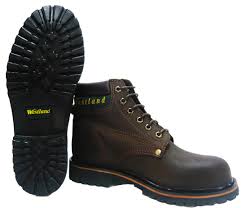 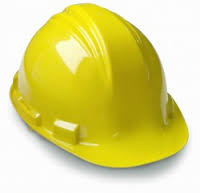 Seguridad
Seguridad Industrial.
Areas confinadas.
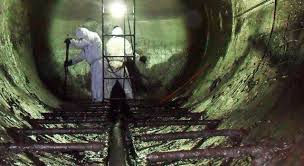 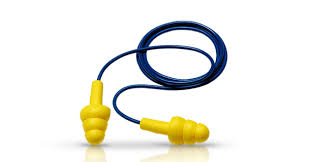 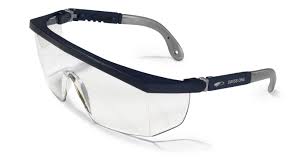 4
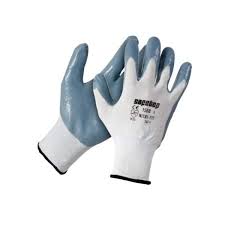 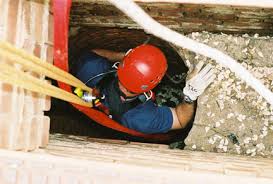 PROYECTO DE FIN DE CARRERA
Autor: Carlos Gallegos
Introducción
Proyecto
Analizador de red
Temperatura.
Presiones.
viscocidad
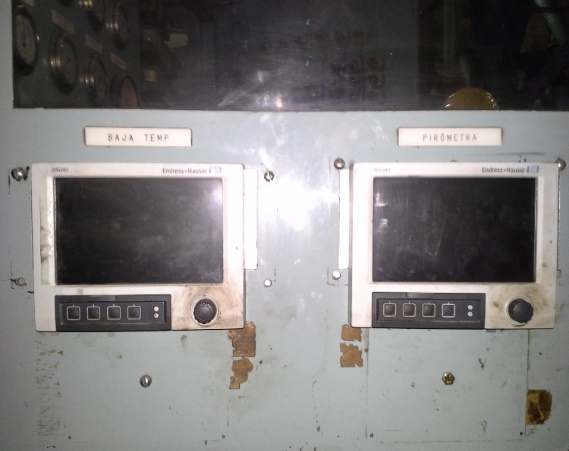 5
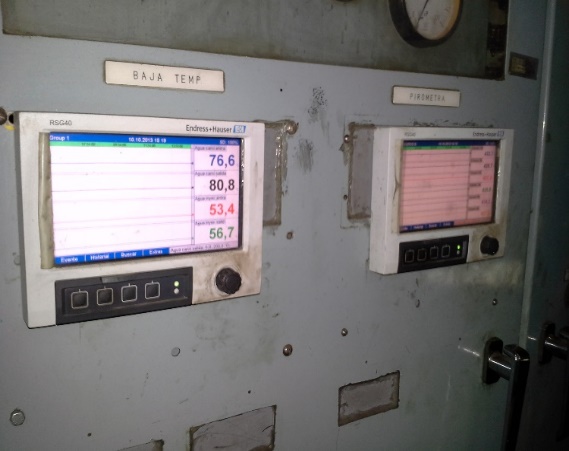 PROYECTO DE FIN DE CARRERA
Autor: Carlos Gallegos
Introducción
Proyecto
Medidores analogicos
Presiones.
Viscocidad.
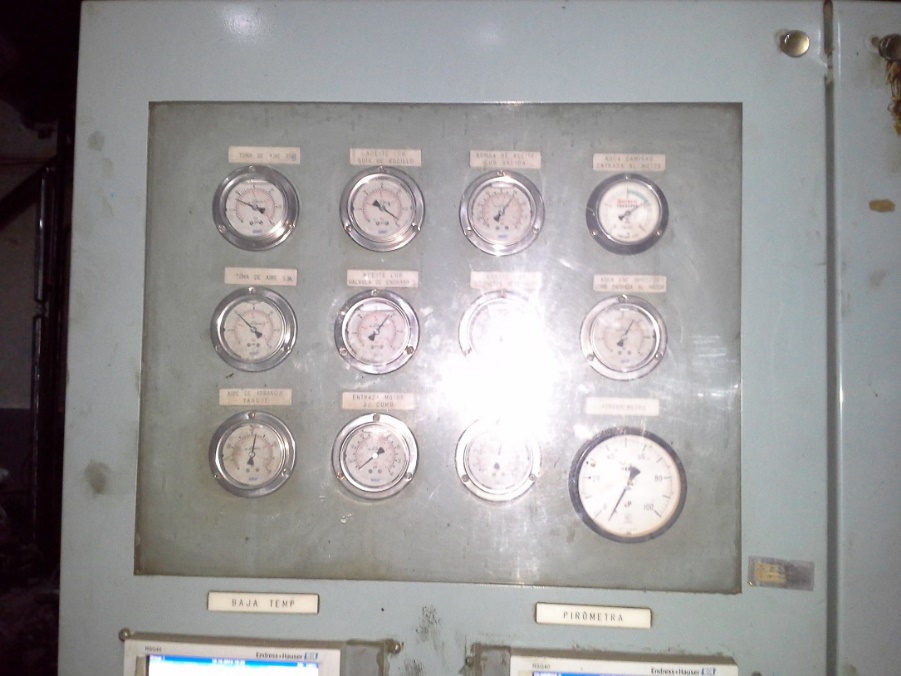 6
PROYECTO DE FIN DE CARRERA
Autor: Carlos Gallegos
Introducción
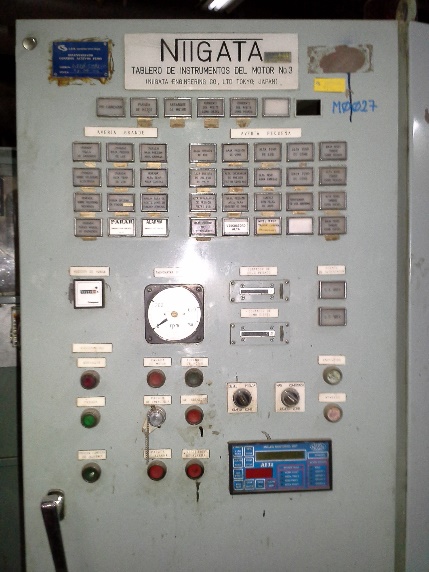 Proyecto
Indicadores luminosos
Pre-lubricación.
Arranque.
Parada.
Averia grande (disparo).
Averia pequeña (alarma)
7
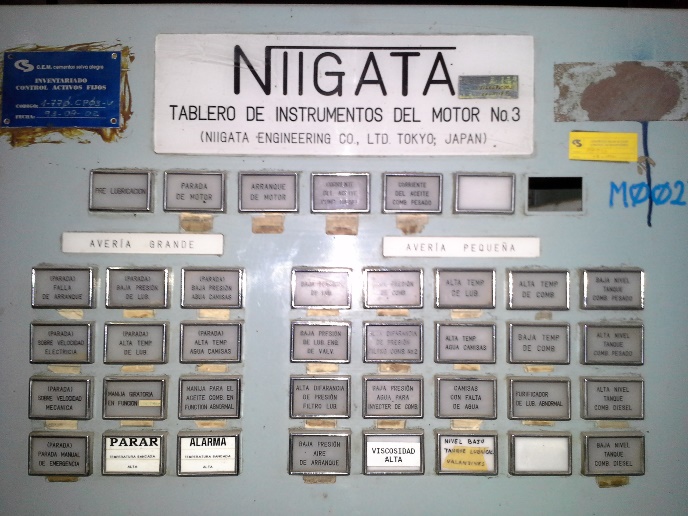 PROYECTO DE FIN DE CARRERA
Autor: Carlos Gallegos
Introducción
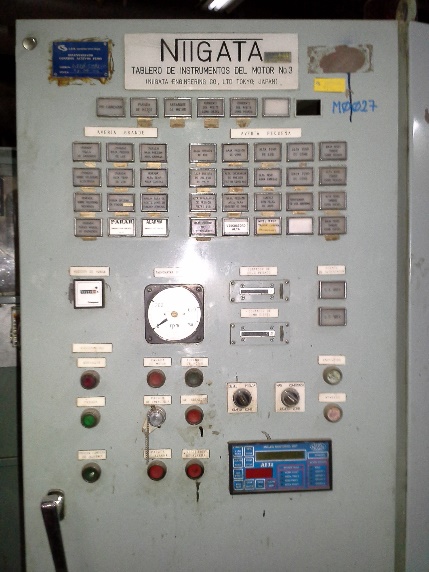 Proyecto
Pulsadores y selectores
Tacometro.
Pulsadores para arranque/parada.
Pulsador para pre-lubricacion.
Pulsador para retablecer alarma.
Selector para combustible.
Prueba de luces.
8
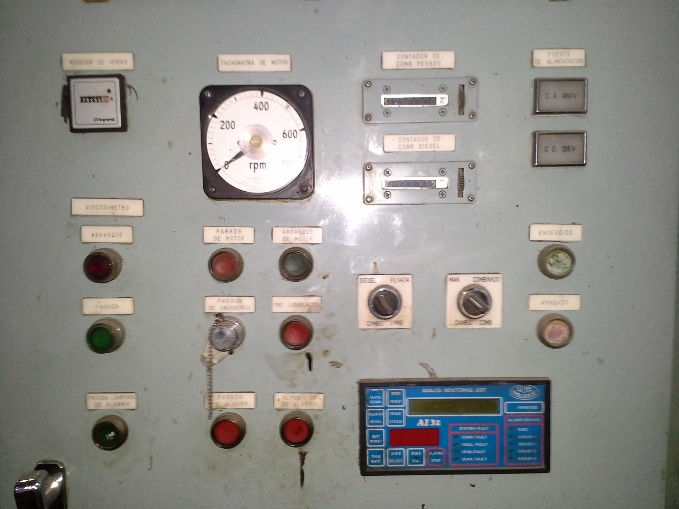 PROYECTO DE FIN DE CARRERA
Autor: Carlos Gallegos
Introducción
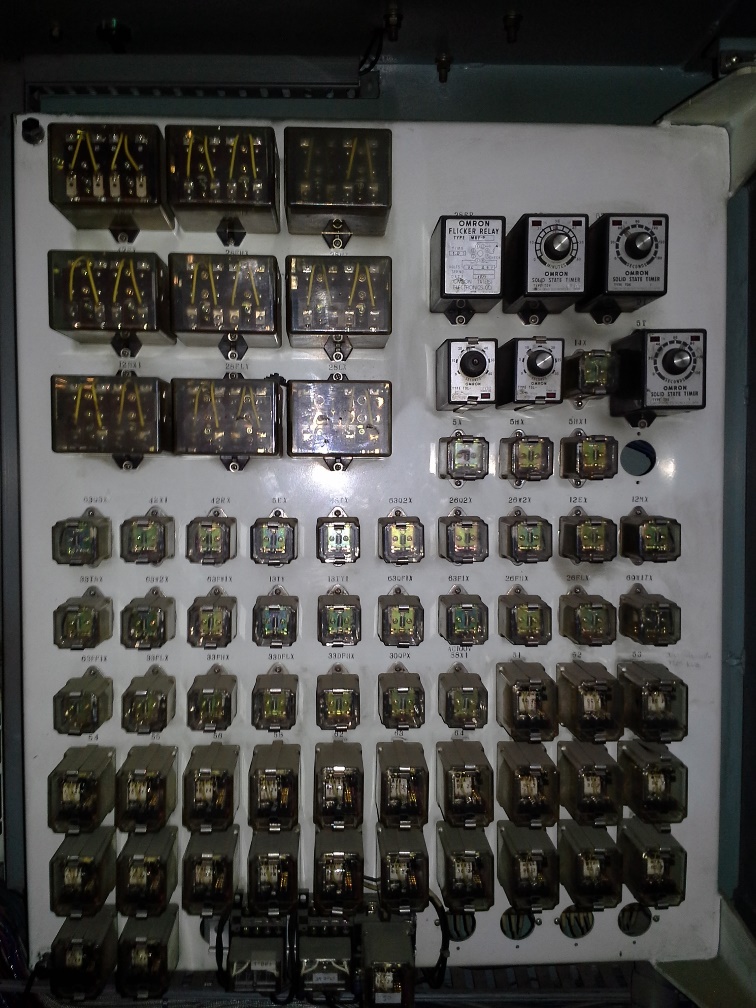 Proyecto
Circuito de control
Reles.
temporizadores.
9
PROYECTO DE FIN DE CARRERA
Autor: Carlos Gallegos
Introducción
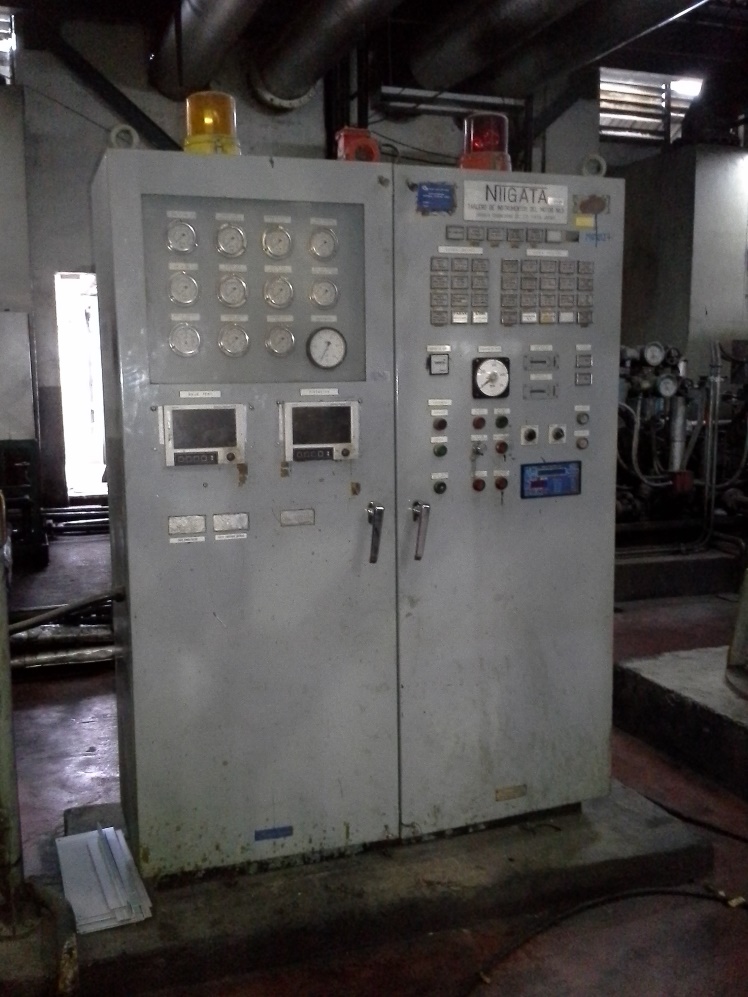 Proyecto
Tablero de control
Balizas.
Sirena 250 decibeles.
14 entradas de 4 a 20 ma.
27 sensores RTD (PT100)
18 sensores termocupla tipo K
10
PROYECTO DE FIN DE CARRERA
Autor: Carlos Gallegos
Implementación
Tablero de control
Voltajes
440 Vac.
220 Vac.
120 Vac.
125Vcc.
24 Vcc.
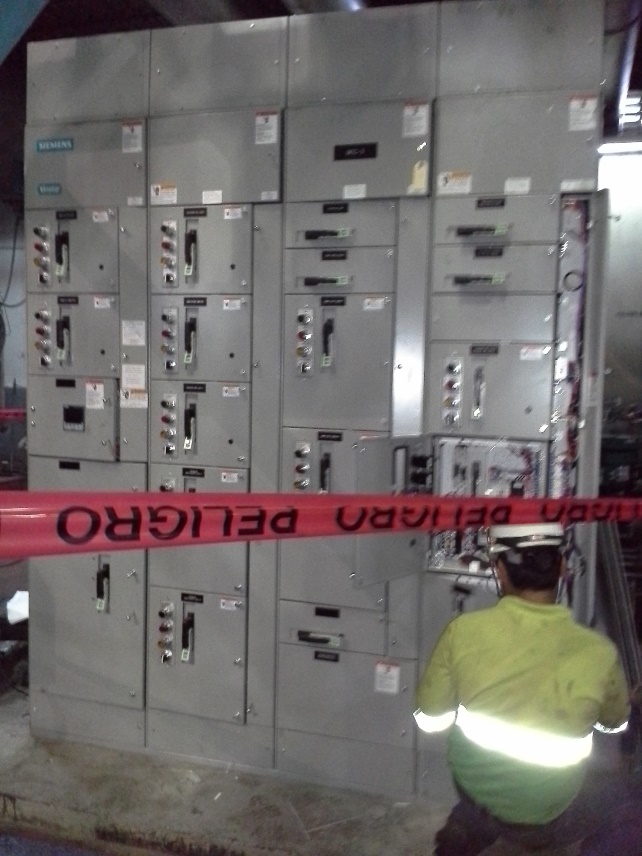 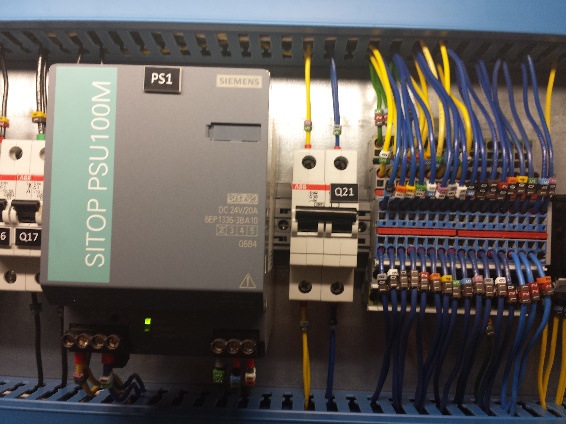 11
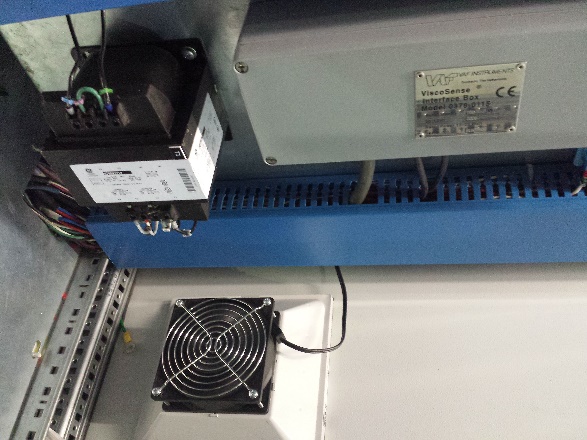 PROYECTO DE FIN DE CARRERA
Autor: Carlos Gallegos
Implementación
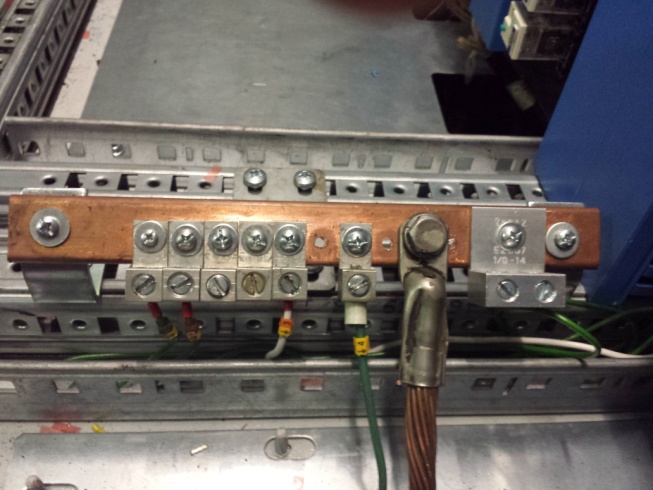 Tablero de control
Equipos para protección
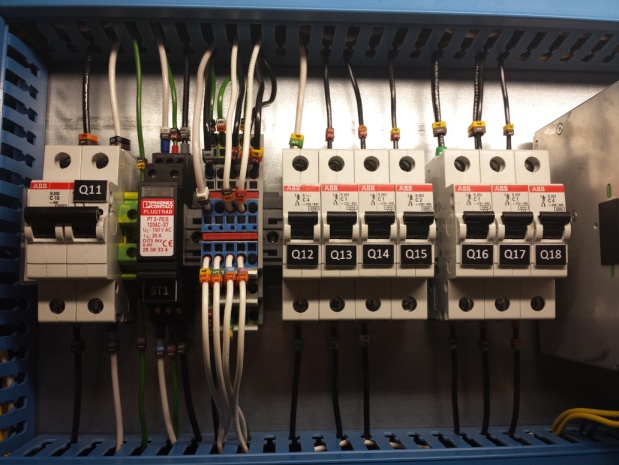 12
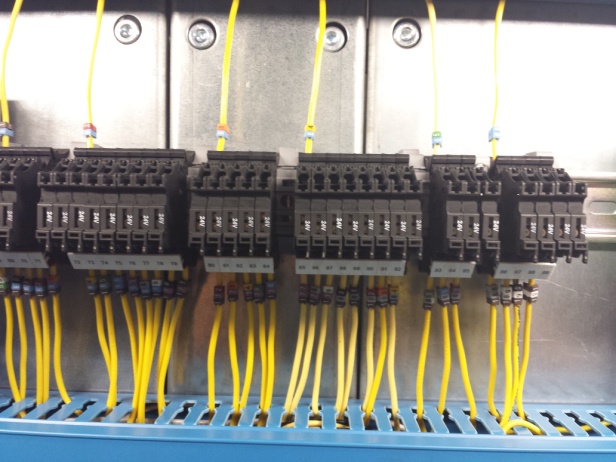 PROYECTO DE FIN DE CARRERA
Autor: Carlos Gallegos
Implementación
Tablero de control
Equipos de control
PLC S7-300
Modulo de comunicación Lean (CP 343-1)
Módulo de interface (IM 153-1)
14 Módulos de 8 entradas  Analogicas configurables
4 Módulos de 16 entradas discretas.
2 Móludos de 16 salidas discretas
44 reles.
19 temporizadores.
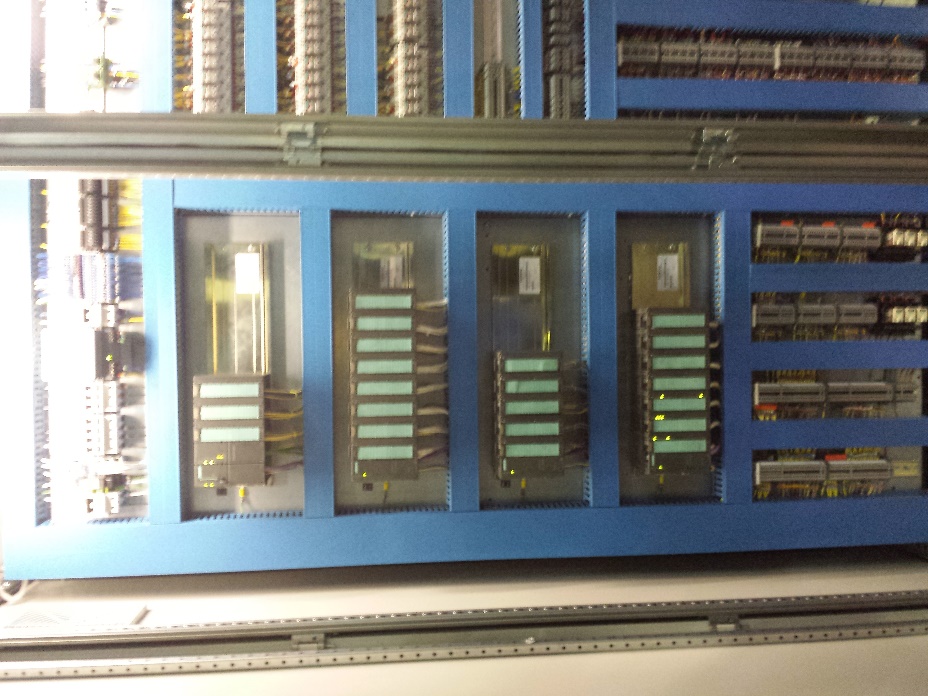 13
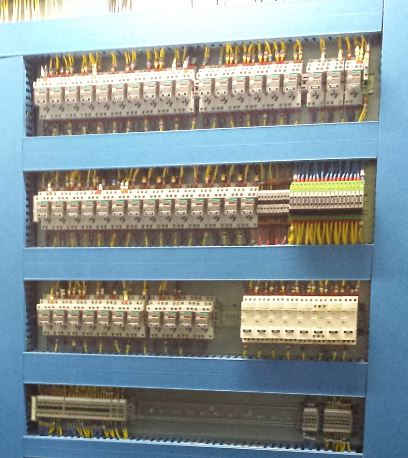 PROYECTO DE FIN DE CARRERA
Autor: Carlos Gallegos
Implementación
Tablero de control
Señales de sensores
Presión, viscosidad y temperatura del combustible (4-20ma).
Temperaturas (termocuplas tipo k).
Temperatura (PT100).
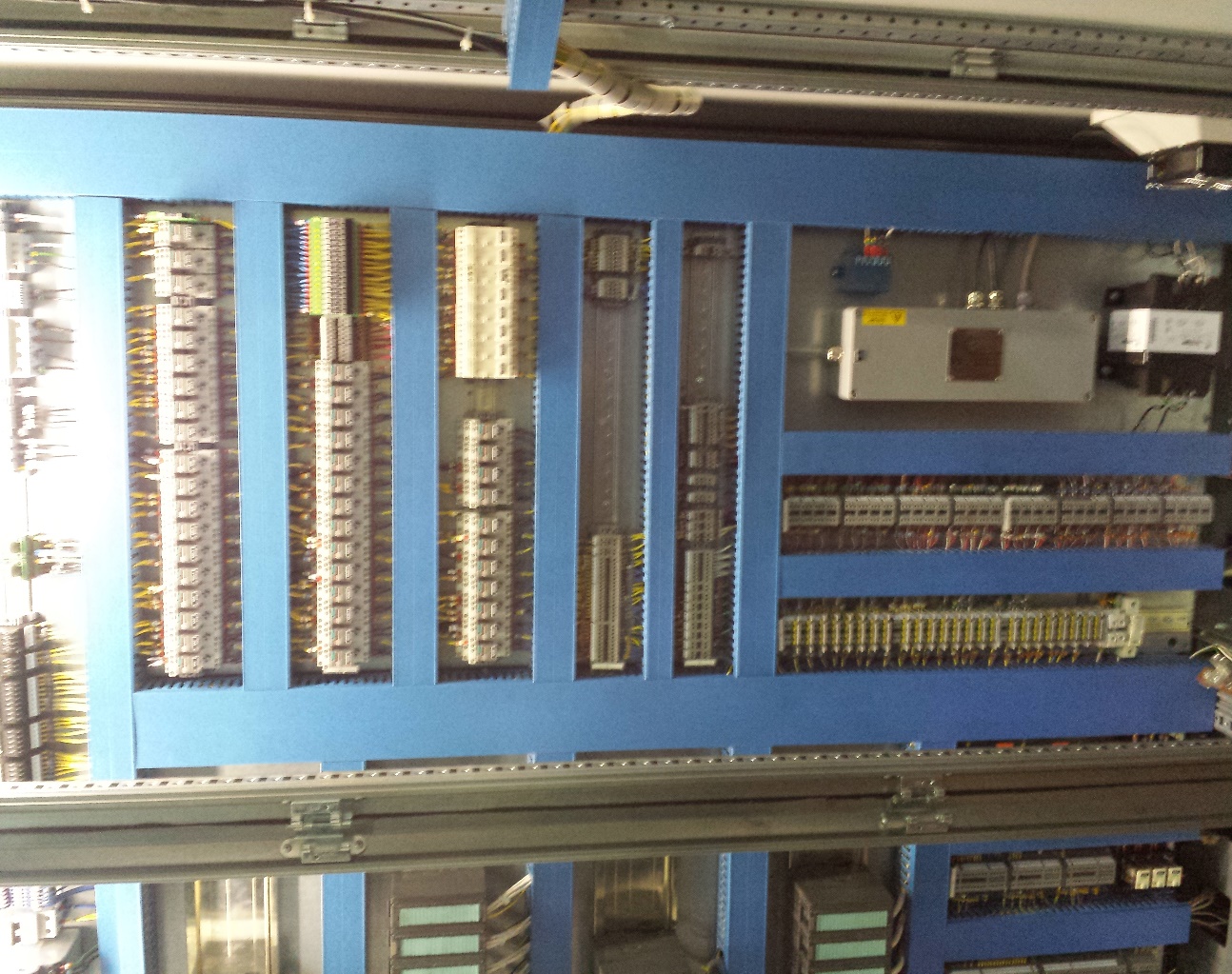 14
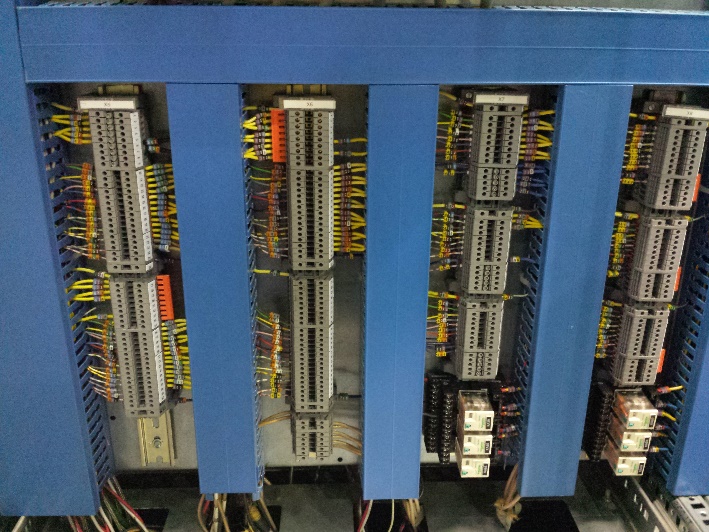 PROYECTO DE FIN DE CARRERA
Autor: Carlos Gallegos
Implementación
Tablero de control
Tablero de control
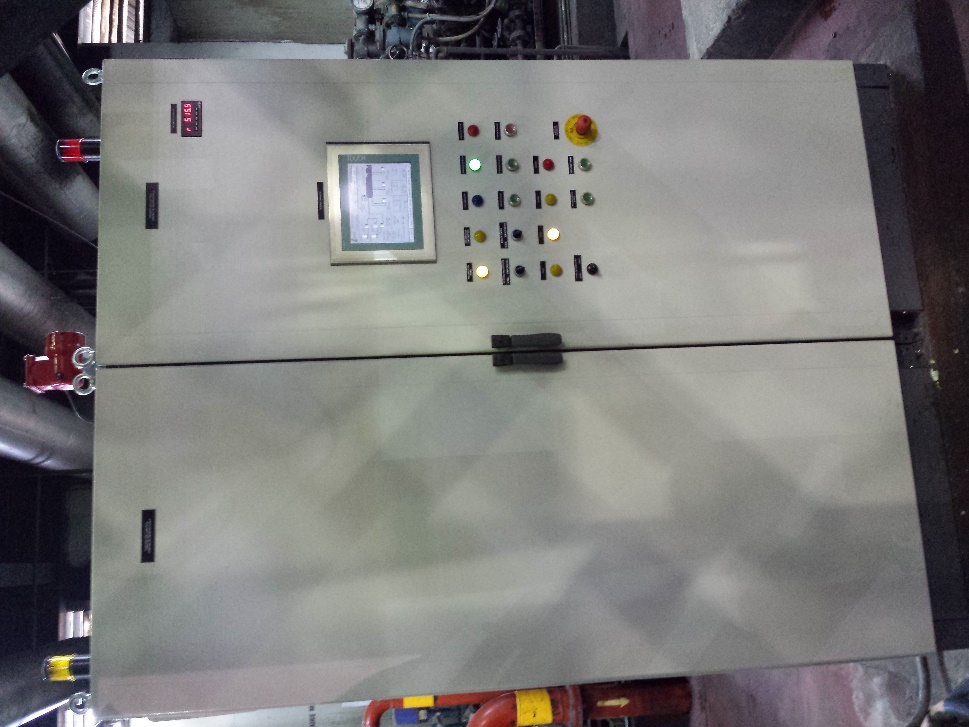 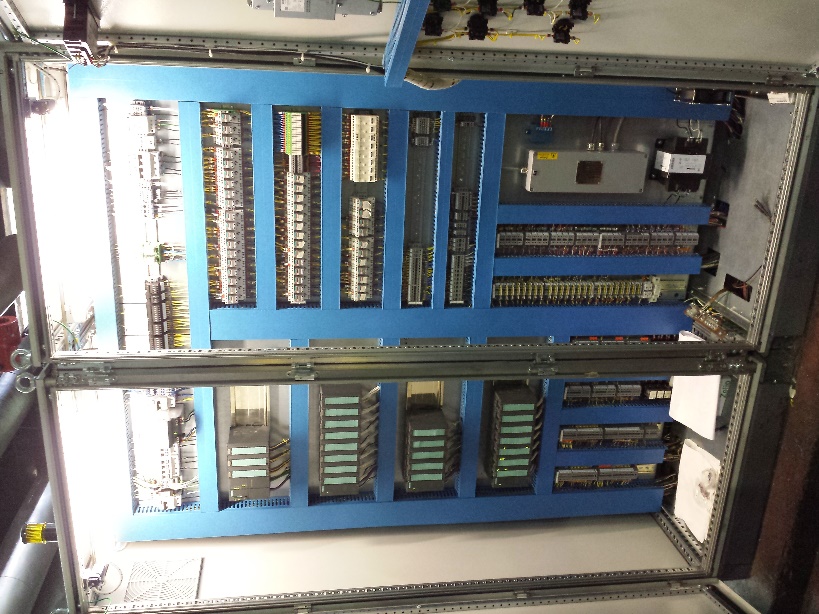 15
PROYECTO DE FIN DE CARRERA
Autor: Carlos Gallegos
Implementación
Tablero de control
Parte externa del tablero
Luces indicadoras.
Pulsadores y selectores
Terminal de operador
Tacometro.
Balizas.
Sirena.
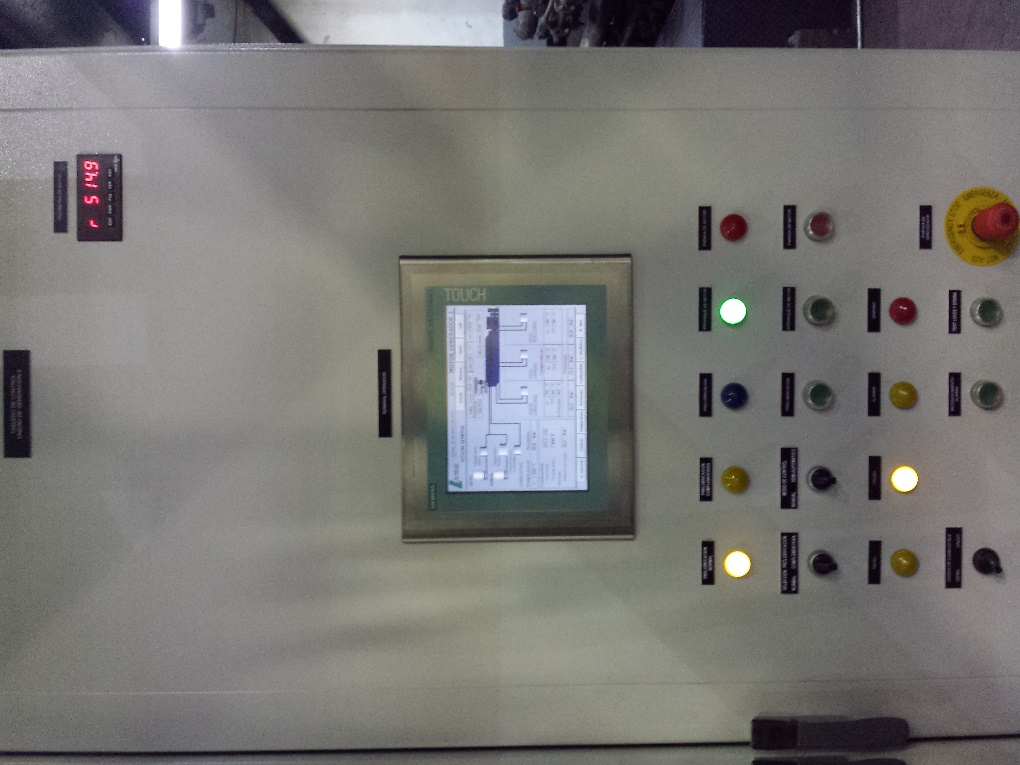 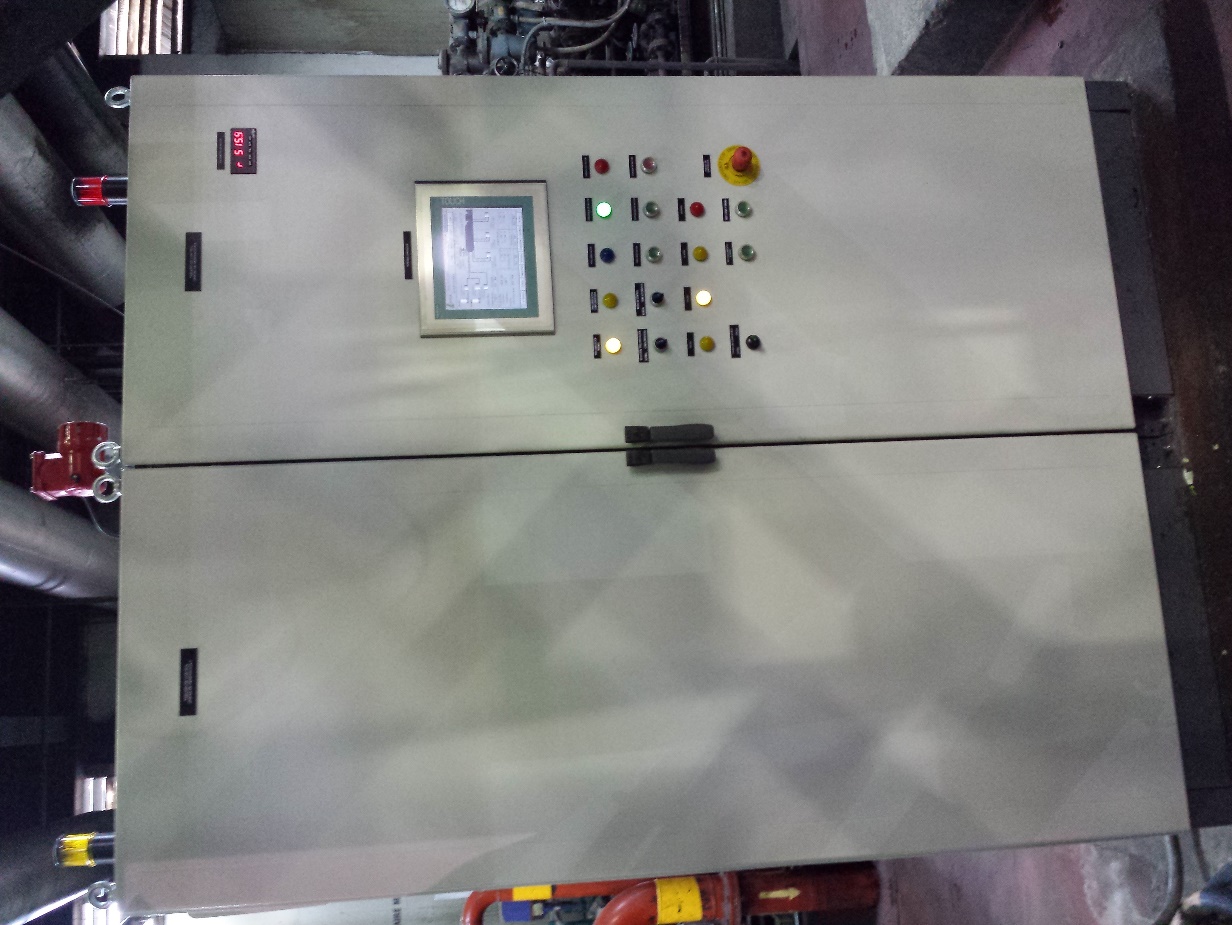 16
PROYECTO DE FIN DE CARRERA
Autor: Carlos Gallegos
Implementación
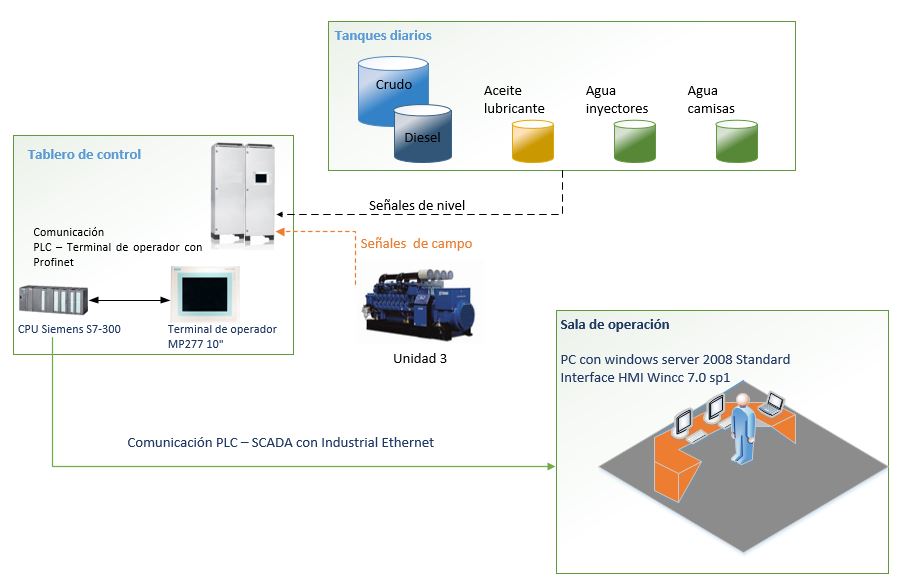 Sistema SCADA
Arquitectura de RED
17
PROYECTO DE FIN DE CARRERA
Autor: Carlos Gallegos
Implementación
Sistema SCADA
Protocolos
Profibus DP
Insutrial Ethernet
PLC S7-300.
Módulo de comunicación CP 343-1 LEAN.
Terminal de operador con Wincc Flex.
PC Windos Servwer 2008 Con Wincc
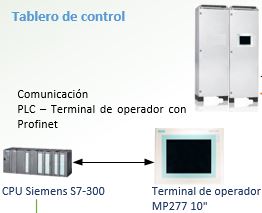 18
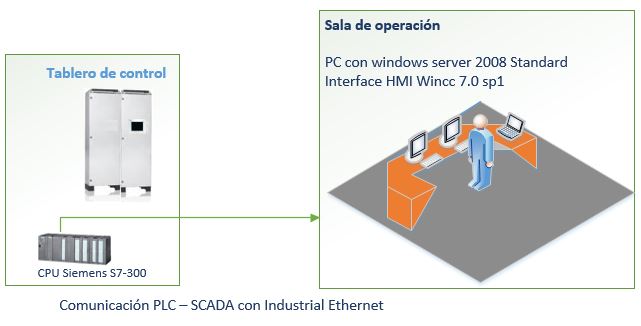 PROYECTO DE FIN DE CARRERA
Autor: Carlos Gallegos
Implementación
Sistema SCADA
Terminal de operador.
Alimentacion 24 Vcc.
Comunicación Pofinet, Profibus.
Pantallas de 10 Pulg.
Conectores USB.
Wincc Flex
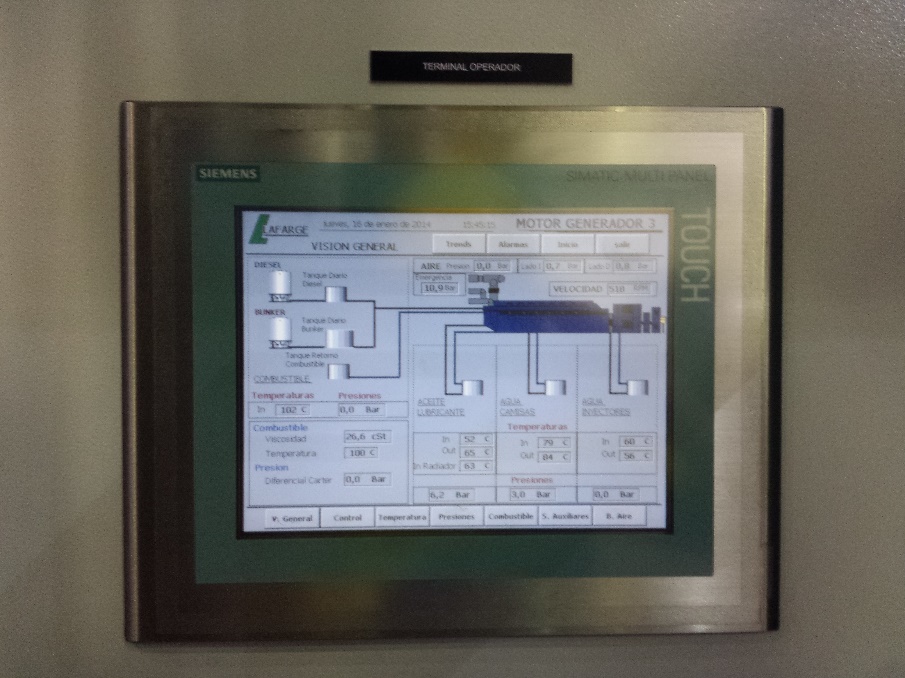 19
PROYECTO DE FIN DE CARRERA
Autor: Carlos Gallegos
Implementación
Sistema SCADA
Interface HMI
Windows Server 2008 Standard .
3 monitores.
Tarjeta Matrox.
Wincc
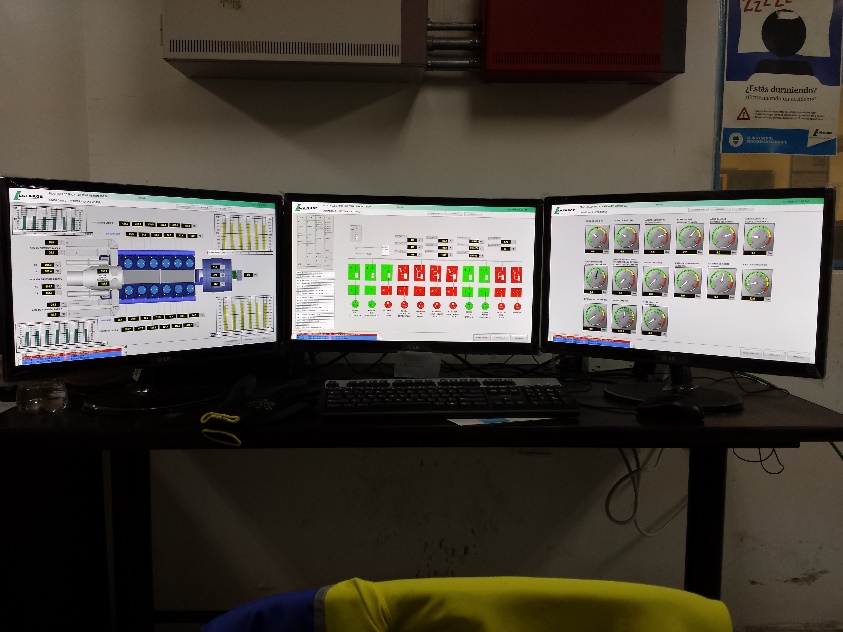 20
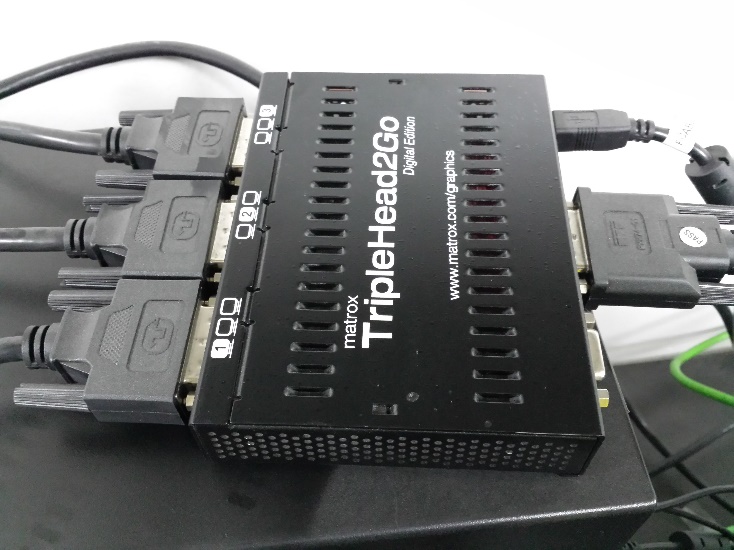 PROYECTO DE FIN DE CARRERA
Autor: Carlos Gallegos
Implementación
Sistema SCADA
Interface HMI
Inicio de la aplicación
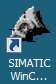 21
PROYECTO DE FIN DE CARRERA
Autor: Carlos Gallegos
Implementación
Sistema SCADA
Interface HMI
Modos de Acceso
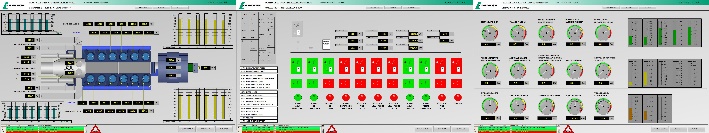 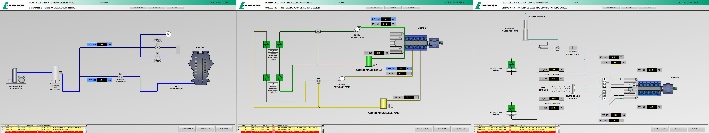 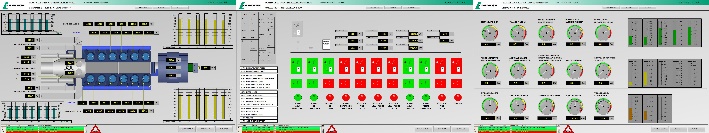 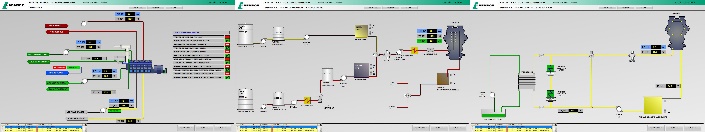 22
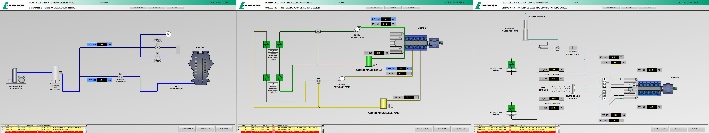 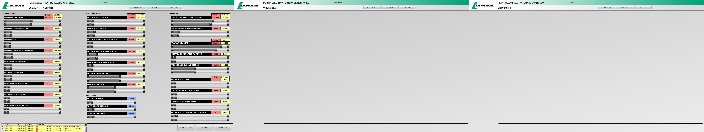 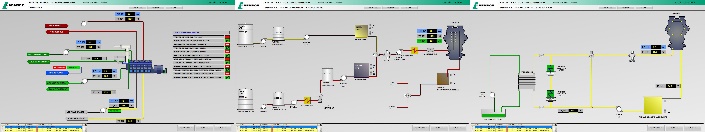 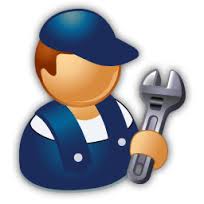 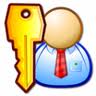 PROYECTO DE FIN DE CARRERA
Autor: Carlos Gallegos
Implementación
Sistema SCADA
Interface HMI
Señalización pantalla de Alarma
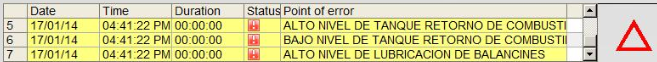 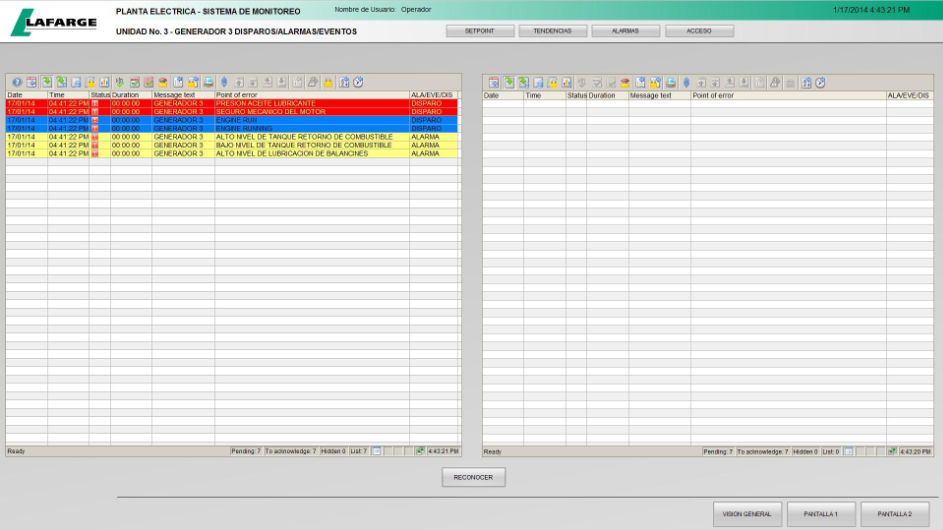 23
PROYECTO DE FIN DE CARRERA
Autor: Carlos Gallegos
Implementación
Sistema SCADA
Interface HMI
Señalización
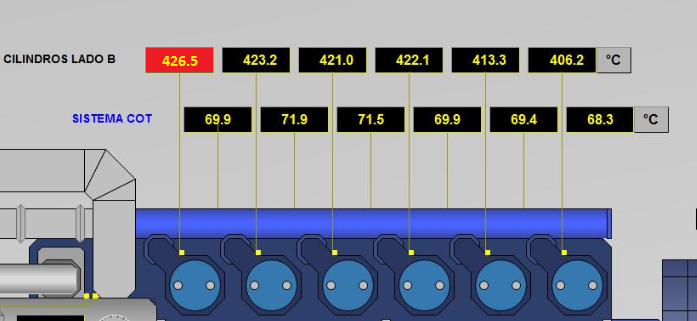 24
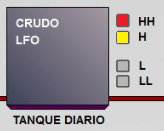 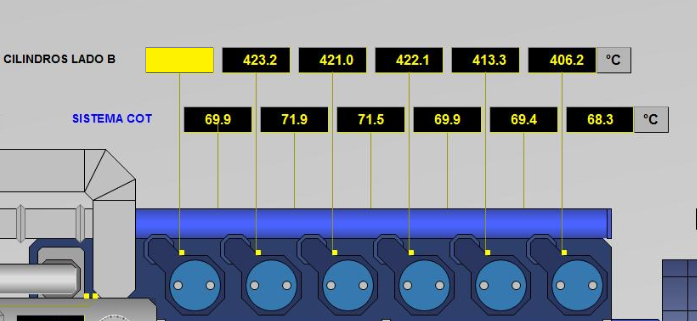 PROYECTO DE FIN DE CARRERA
Autor: Carlos Gallegos
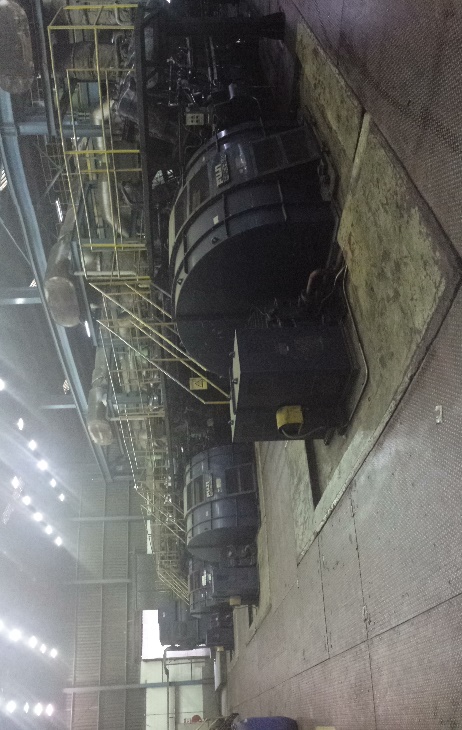 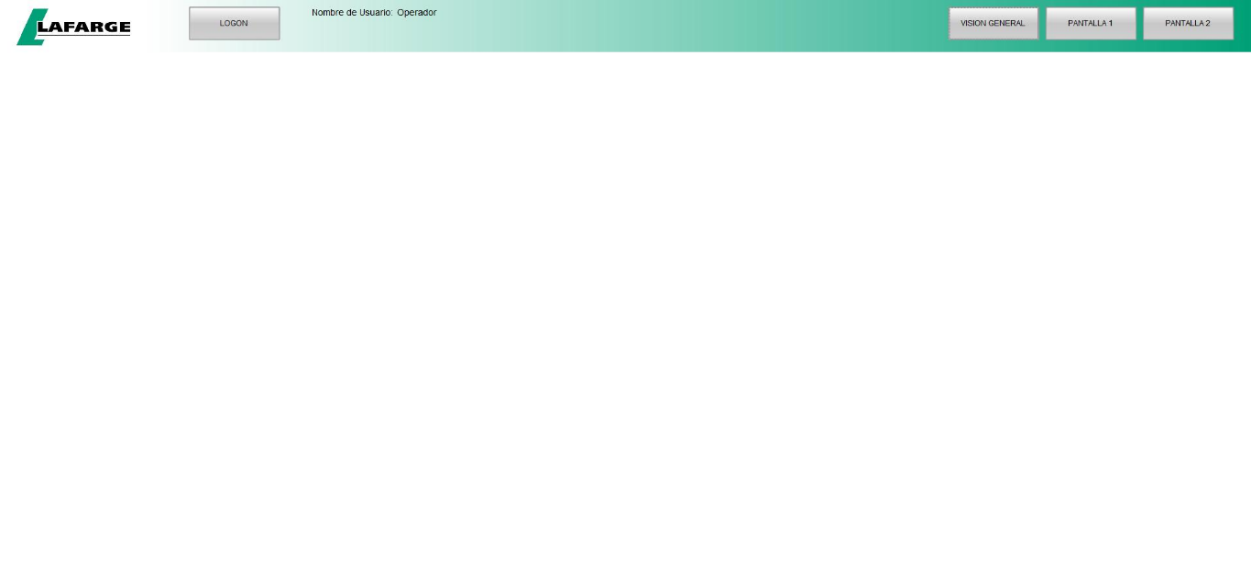 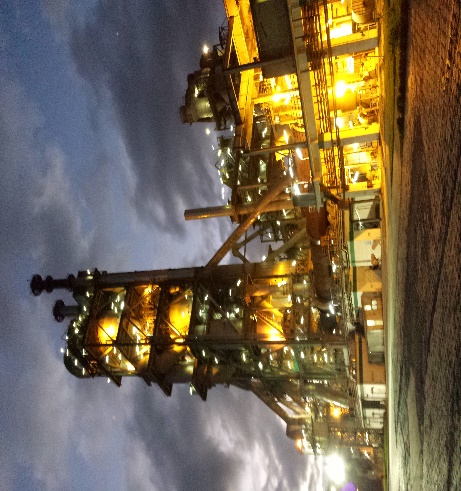 Implementación
Sistema SCADA
Interface HMI
Inicio
25
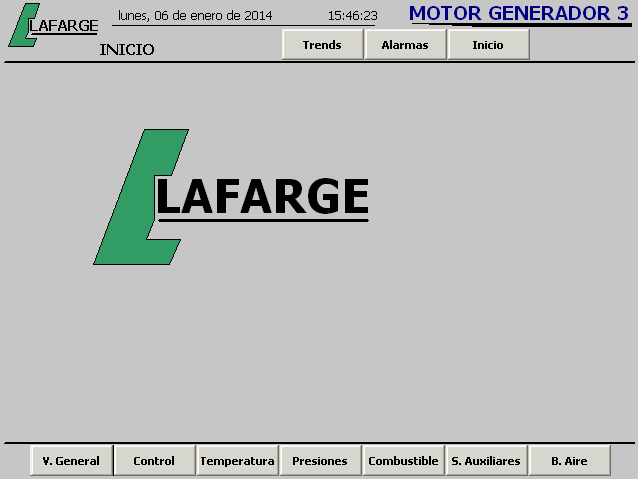 PROYECTO DE FIN DE CARRERA
Autor: Carlos Gallegos
Implementación
Sistema SCADA
Interface HMI
Navegación
Menús
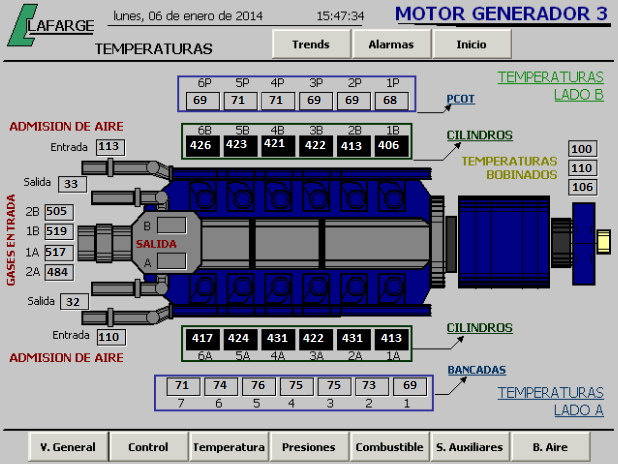 26
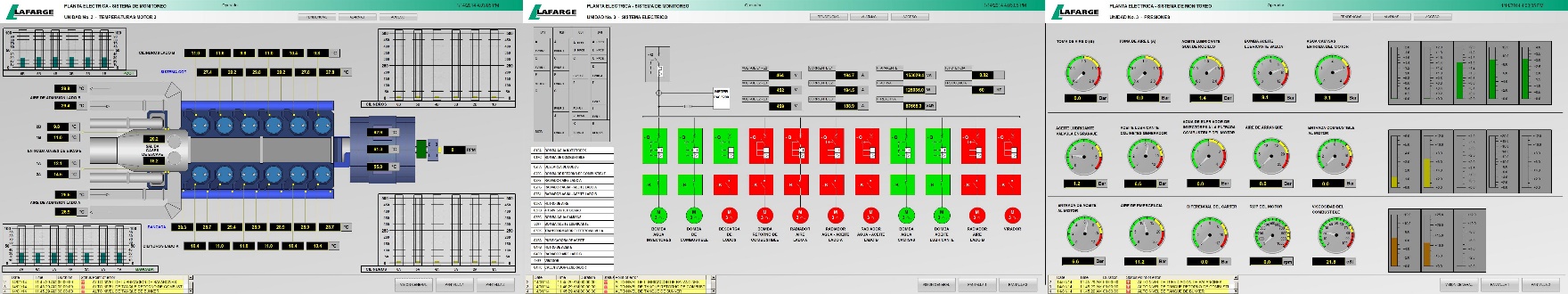 PROYECTO DE FIN DE CARRERA
Autor: Carlos Gallegos
Implementación
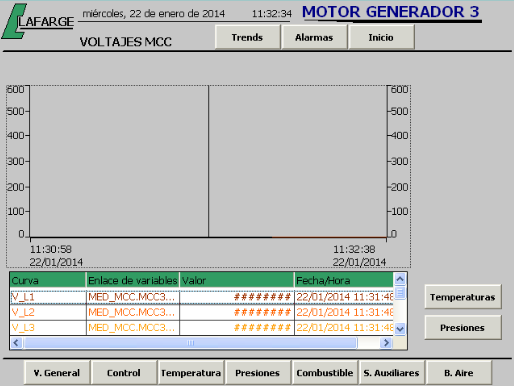 Sistema SCADA
Interface HMI
Navegación 
Tendencia
27
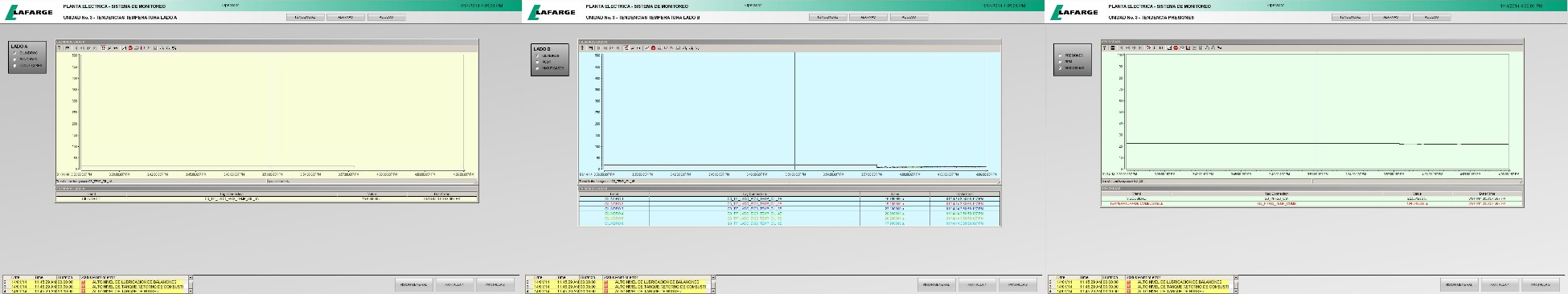 PROYECTO DE FIN DE CARRERA
Autor: Carlos Gallegos
Implementación
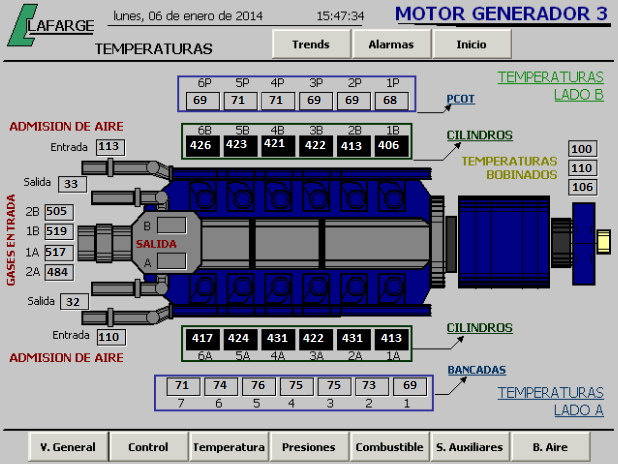 Sistema SCADA
Interface HMI
Navegación
Pantallas de mediciones
28
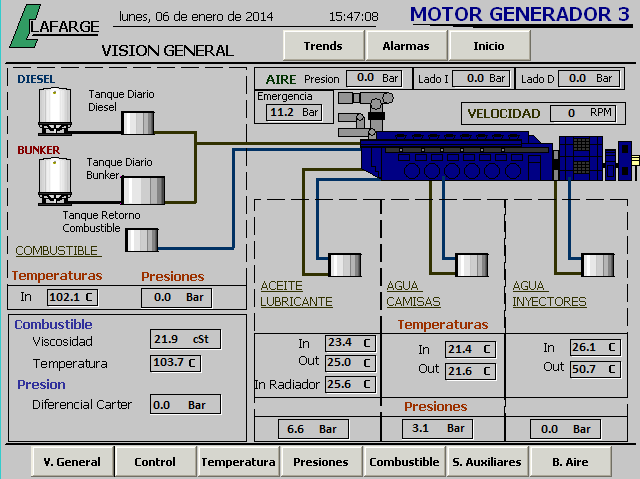 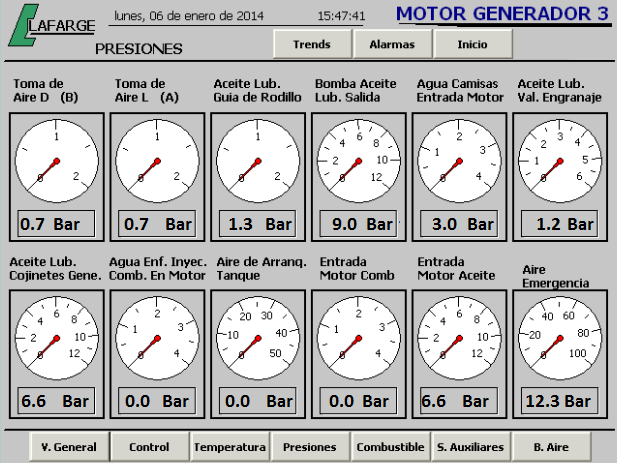 PROYECTO DE FIN DE CARRERA
Autor: Carlos Gallegos
Implementación
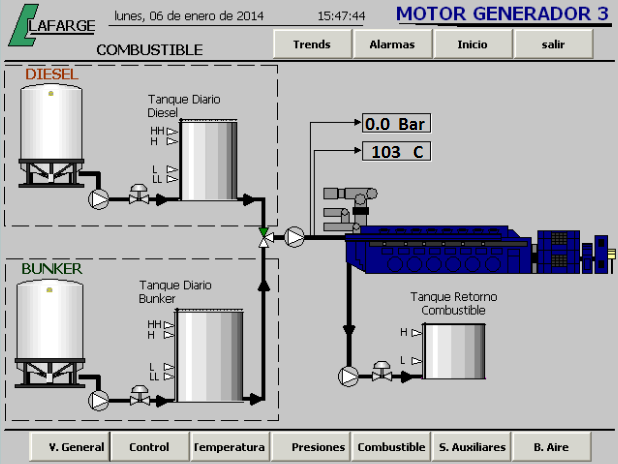 Sistema SCADA
Interface HMI
Navegación
Sistemas auxiliares
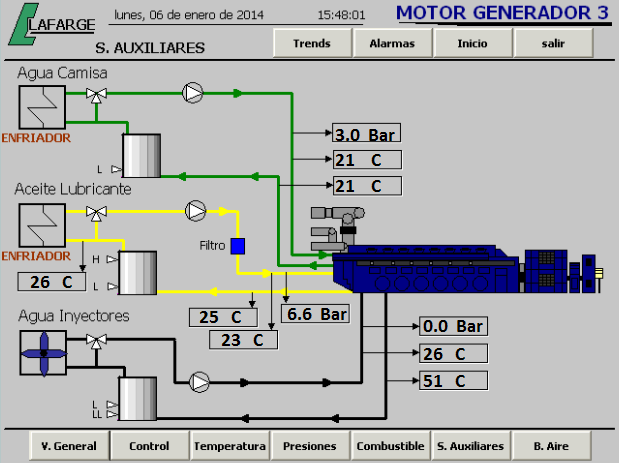 29
PROYECTO DE FIN DE CARRERA
Autor: Carlos Gallegos
Implementación
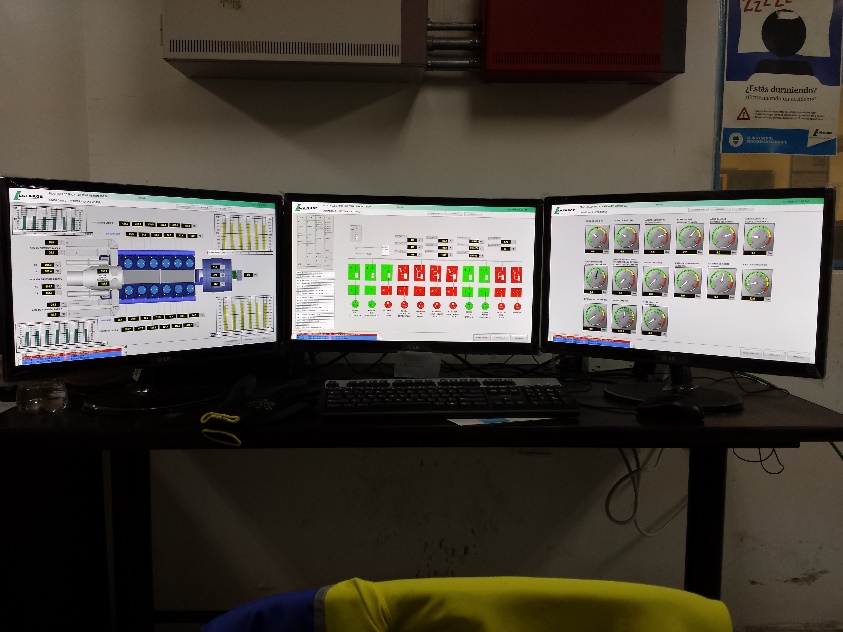 Sistema SCADA
Interface HMI
Navegación
Pantalla de medición
30
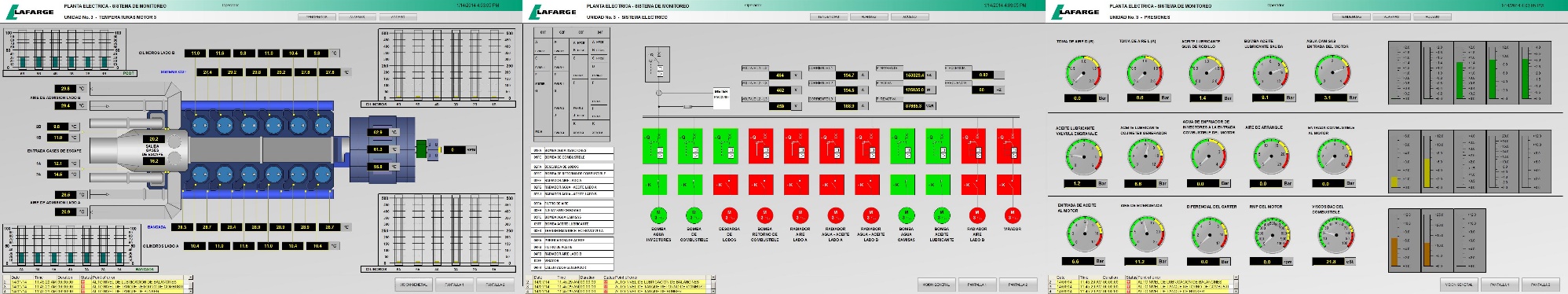 PROYECTO DE FIN DE CARRERA
Autor: Carlos Gallegos
Implementación
Sistema SCADA
Interface HMI
Sistemas auxiliares
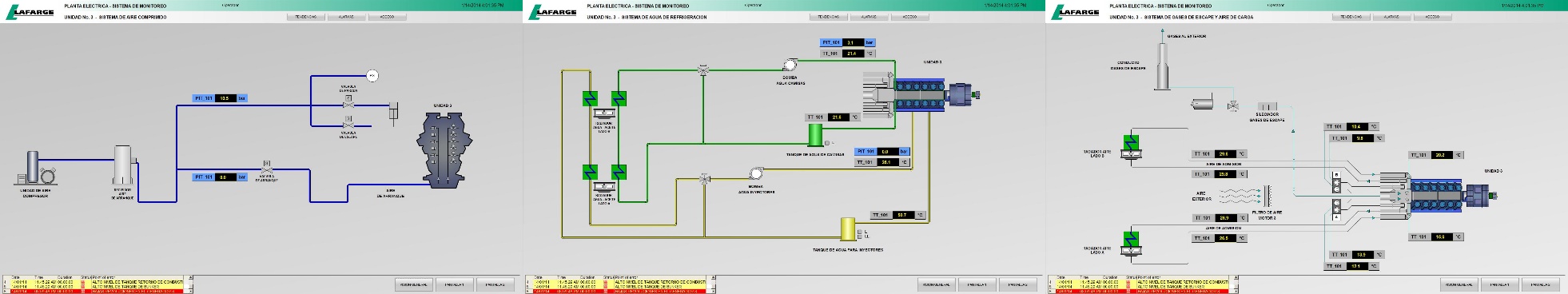 31
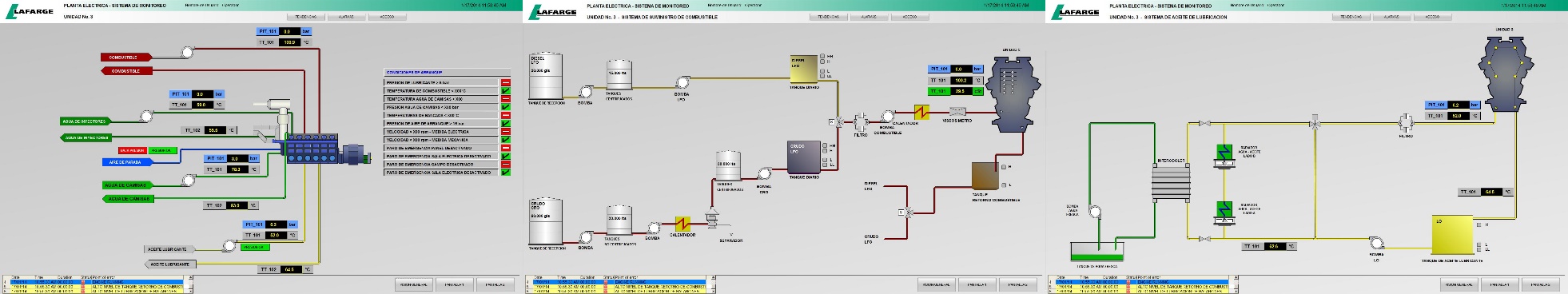 PROYECTO DE FIN DE CARRERA
Autor: Carlos Gallegos
CONCLUSIONES
Mediante el sistema SCADA se logró mejorar el control la supervisión de las presiones, temperatura y niveles de todos los sistemas auxiliares del motor generador.
Se realizó el diseño de la interface HMI acorde con lo detallado por el operador y lo inspeccionado en campo, con esto se obtuvo una mejor interpretación y navegación del sistema SCADA por parte de los operadores.
Mediante el protocolo de pruebas se comprobó todos los parámetros de funcionamiento para el control y protecciones del motor. En las pruebas se corrigieron algunas fallas alcanzando un rendimiento eficiente del motor generador.
32
PROYECTO DE FIN DE CARRERA
Autor: Carlos Gallegos
CONCLUSIONES
El desempeño de la red Industrial Ethernet fue óptimo, ya que fue capaz de manejar el tráfico desde el PLC hacia la terminal de operador y la Interface HMI ubicada en el cuarto de control. Cabe recalcar que el PLC también transmite y recibe datos de los módulos de periferia descentraliza (ET 200M), mediante el protocolo Profibus, con esto se aprovechó al máximo el PLC.
33
PROYECTO DE FIN DE CARRERA
Autor: Carlos Gallegos
RECOMENDACIONES
La implementación del proyecto con la tarjeta Matrox de multi pantallas permitirá que a futuro se pueda utilizar las 3 pantallas instaladas para la monitorización de cada unidad en un monitor, es decir,  supervisar los 3 motores a la vez.
Se recomienda utilizar históricos, ya que con estos podemos tener en una base de datos de todas las variables que influyen en el sistema, logrando realizar un análisis más detallado de las fallas.
34
PROYECTO DE FIN DE CARRERA
Autor: Carlos Gallegos
RECOMENDACIONES
El encendido del motor se realiza a través de la lógica de control por relés. Este encendido se podría cambiar para realizarlo directamente desde la interfaces HMI.
35
PROYECTO DE FIN DE CARRERA
Autor: Carlos Gallegos